MAT – Utrjevanje števil do 20
Pripravi  si prazen list ter pisalo.
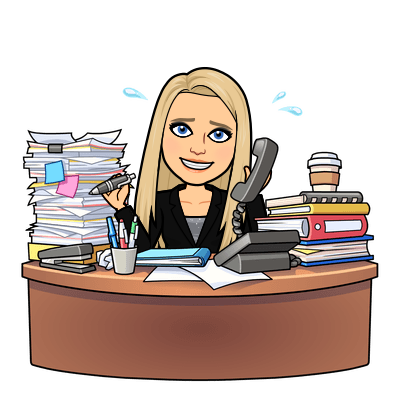 KVIZ
Seštevam in odštevam do 20
Preveri svoje znanje. Za vsak pravilen rezultat si nariši črtico. Na koncu črtice preštej in preveri, kakšno je tvoje znanje.
Izberi vprašanje
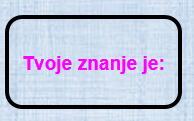 -  izberi, ko boš izračunal vseh 24 računov!
1
2
3
4
5
6
7
8
9
10
11
12
13
14
15
16
17
18
19
20
21
22
23
24
Tvoje znanje je:
Kolikšna je vsota?
8 + 7  =
Vsota je
15
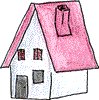 Kolikšna je razlika?
14 - 9 =
Razlika  je
5
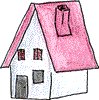 Kolikšna je vsota?
12 + 5 =
Vsota je
17
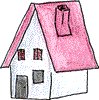 Kolikšna je razlika?
15 - 3  =
Razlika  je
12
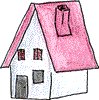 Poišči   2. seštevanec!
9  +     = 16
2. seštevanec  je
7
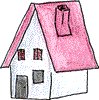 Poišči   odštevanec!
17 -     = 9
Odštevanec  je
8
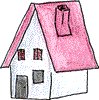 Poišči   2. seštevanec!
11 +     =13
2. seštevanec  je
2
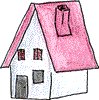 Poišči   odštevanec!
12 -     = 5
Odštevanec  je
7
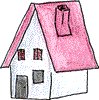 Poišči   1. seštevanec!
+ 6 = 14
1. seštevanec  je
8
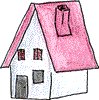 Poišči   zmanjševanec!
- 4  = 7
Zmanjševanec  je
11
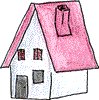 Poišči   1. seštevanec!
+ 7 = 20
1. seštevanec  je
13
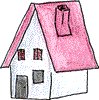 Poišči   zmanjševanec!
- 1  = 16
Zmanjševanec  je
17
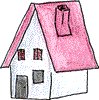 Kolikšna je vsota?
7 + 6 =
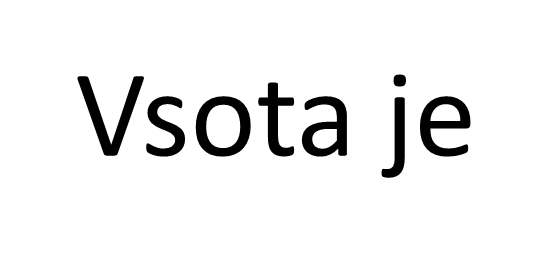 13
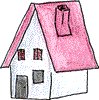 Kolikšna je razlika?
15 - 9 =
Razlika  je
6
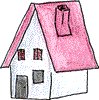 Poišči   2. seštevanec!
4 +      = 12
2. seštevanec  je
8
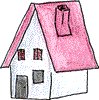 Poišči   odštevanec!
14 -     = 7
Odštevanec  je
7
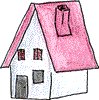 Poišči   1. seštevanec!
+ 5 = 11
1. seštevanec  je
6
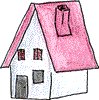 Poišči   zmanjševanec!
- 9  = 9
Zmanjševanec  je
18
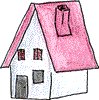 Kolikšna je vsota?
11 + 9 =
Vsota je
20
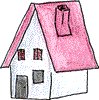 Kolikšna je razlika?
13 - 2 =
Razlika  je
11
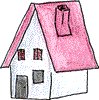 Poišči   2. seštevanec!
14 +     =16
2. seštevanec  je
2
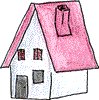 Poišči   odštevanec!
17 -     = 10
Odštevanec  je
7
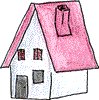 Poišči   1. seštevanec!
+ 5 = 16
1. seštevanec  je
11
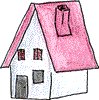 Poišči   zmanjševanec!
- 6  = 12
Zmanjševanec  je
18
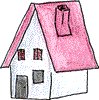 Kako  ti  je  šlo?
Preštej pravilne rezultate!
je 1točka
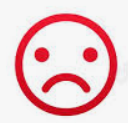 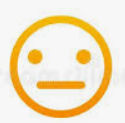 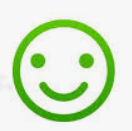 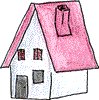